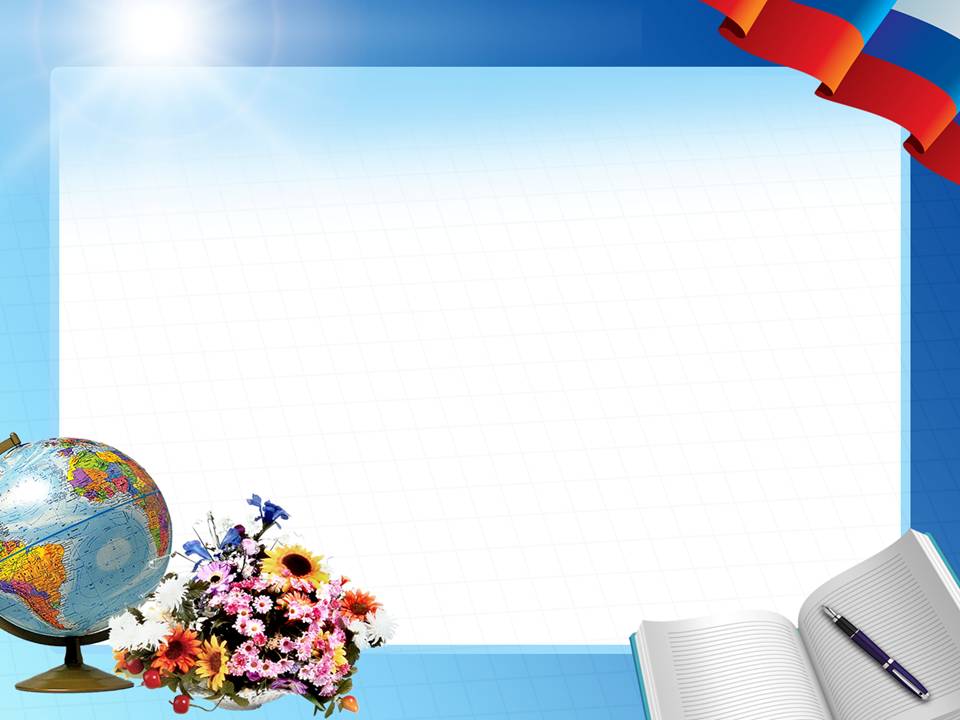 О проведении диагностики 
предметно-методической компетентности
1
График проведения  мероприятий диагностики педагогов-предметников
2
ДИАГНОСТИКА ДЛЯ ПРЕПОДАВАТЕЛЕЙ
начальных классов
	русского языка 
	математики
	физики
	химии
	информатики
	биологии
	истории
	географии
	английского языка
	немецкого языка
	музыки
	ИЗО
	ОБЖ
	Физической культуры
	технологии
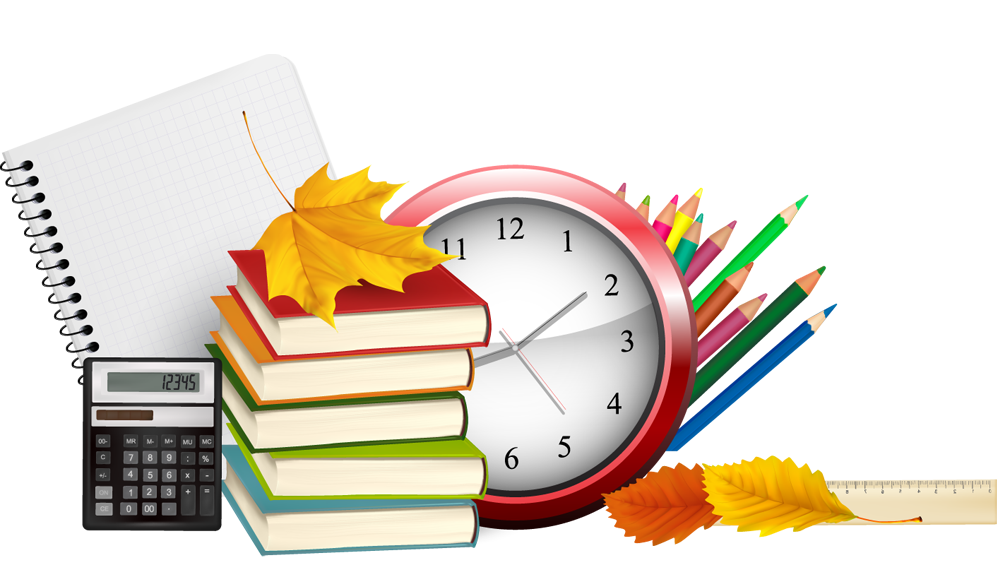 3
Структура диагностических материалов
каждое из заданий предполагает краткий ответ в виде числа, слова или словосочетания, нескольких чисел, последовательности цифр, которое надо записать в отведенном для этого месте и перенести в бланк №1
1 часть
каждое из заданий требует развернутого ответа, которое следует записать в бланке №2
2 часть
Задания подобраны с учётом задач:
- развития единых для всех учителей и актуальных согласно анализу итогов работ выпускников универсальных учебных действий, 
- формирования предметных компетенций, специфичных для каждого учебного предмета.
В каждой части 
присутствуют задания: 
базового уровня (40-45%); 
повышенного уровня (до 20%); 
высокого уровня (35-40%).
Задания диагностируют сформированность у педагогов-предметников ключевых УУД 
и предметных тем.
Порядок проведения Единого дня диагностики 
22 октября 2016 года
Педагоги-предметники школ в назначенное МОУО комфортное для педагогических коллективов время одновременно получают необходимее инструкции и приступают к выполнению на бланках ответов заданий диагностики (распечатаны накануне).
Выполнение заданий рассчитано на 3 часа, из них: 
 15 мин. - инструктаж и заполнение комплектов  бланков;
 15 мин. - заполнение анкеты самооценки; 
 2 ч. 30 мин. – выполнение заданий.
Заполненные бланки укомплектовываются ответственными работниками школы (МОУО, ММС) в разрезе предметов по 5 видам бланков: бланк регистрации, бланк ответов №1, бланк ответов №2; анкета №1, анкета №2.
Направление работ в ЦОКО регулируется МОУО и осуществляется либо напрямую (школа – ЦОКО) либо через территориально-координационные пункты (гг. Ишим, Тобольск, Заводоуковск).
После проведения в ЦОКО сканирования диагностических работ (до 24 октября) бланки со «свободными» ответами формируются по предметным комиссиям территорий и направляются на проверку педагогами, методистами муниципальных служб в режиме «перекрёстной» проверки (до 28 октября). 
ЦОКО проводит все необходимые процедуры верификации, завершения обработки материалов, подведения результатов, составления анализа итогов с последующими рекомендациями по формированию групп педагогов и направляет в ДОН ТО (не позднее 15 ноября).
ТОГИРРО совместно с РУМО и МОУО (ММС) осуществляет подбор образовательных маршрутов, согласование графика обучения педагогов, проведение обучающих мероприятий (до 23 декабря).
ДОН ТО проводит организационные мероприятия по формированию Методического абонемента, а также продолжения работы по повышению квалификации отдельных педагогов (групп педагогов) на основе результатов диагностики и актуальных потребностей школ (до 30 декабря).
Содержание индивидуального комплекта участника
I. Показатели результативности педагогической деятельности учителя
АНКЕТА №1
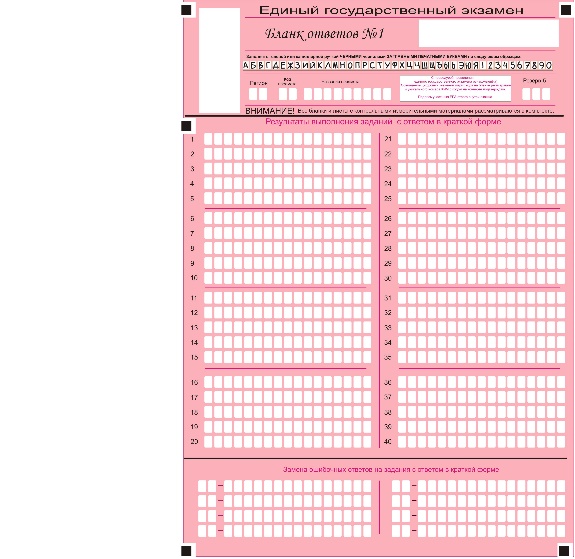 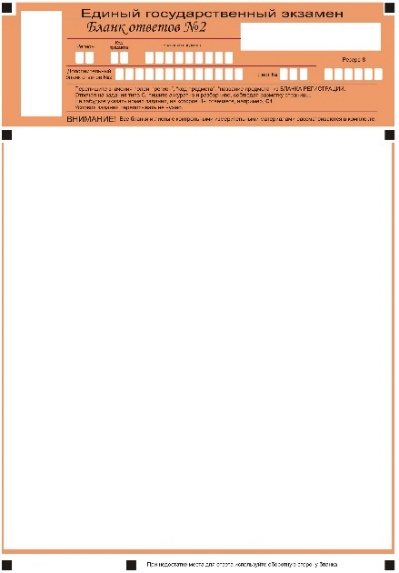 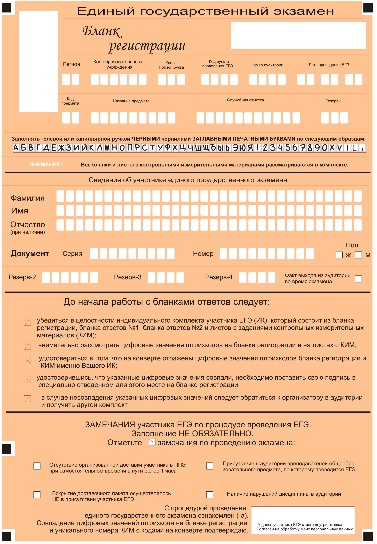 ЧЕРНОВИК
II. Показатели предметно-методической (ПМ) компетентности учителя
АНКЕТА №2
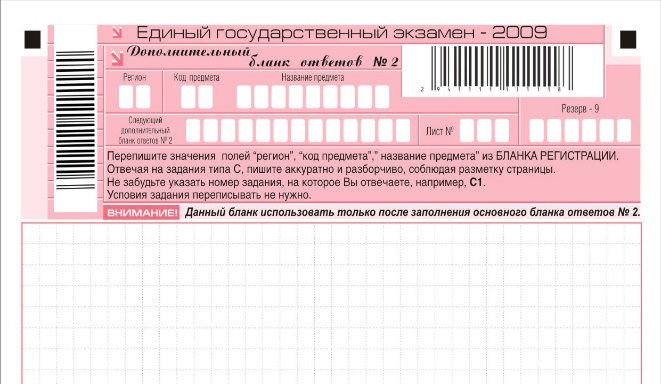 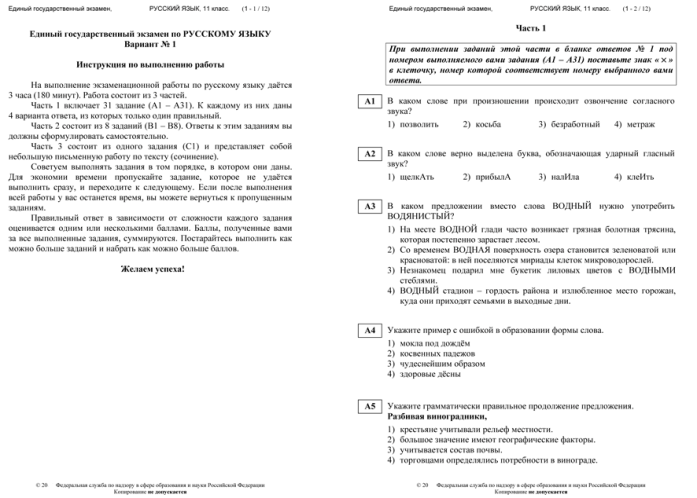 ДОПОЛНИТЕЛЬНЫЙ
Бланк ответов №2
КИМ
6
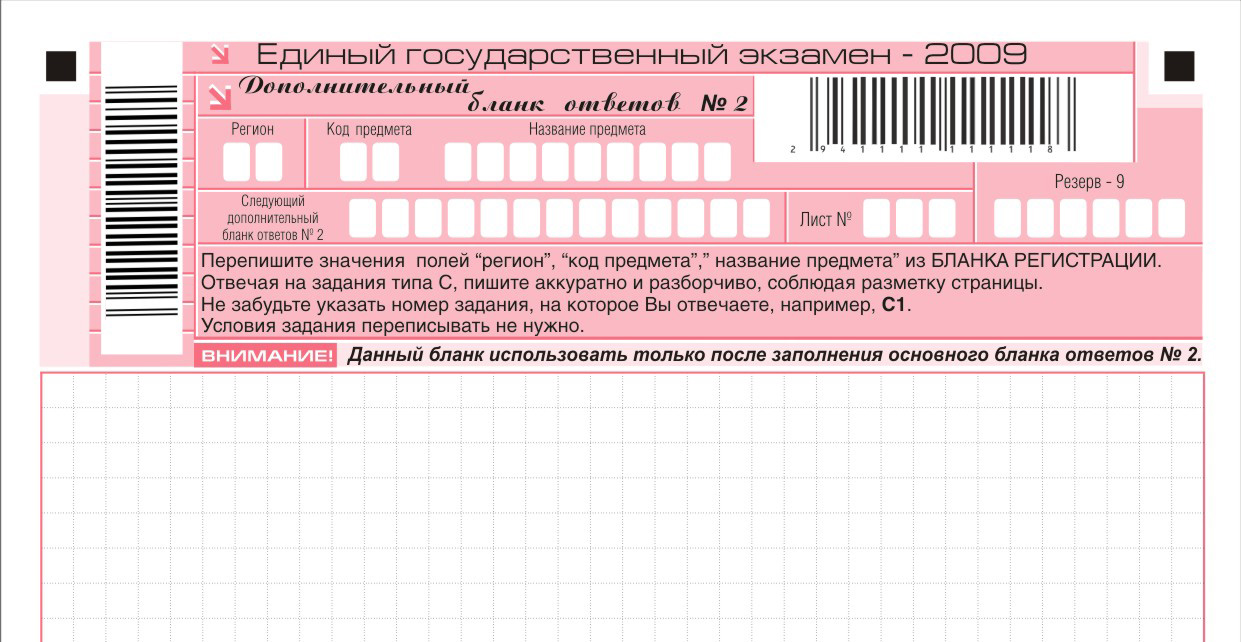 2583616019142
2
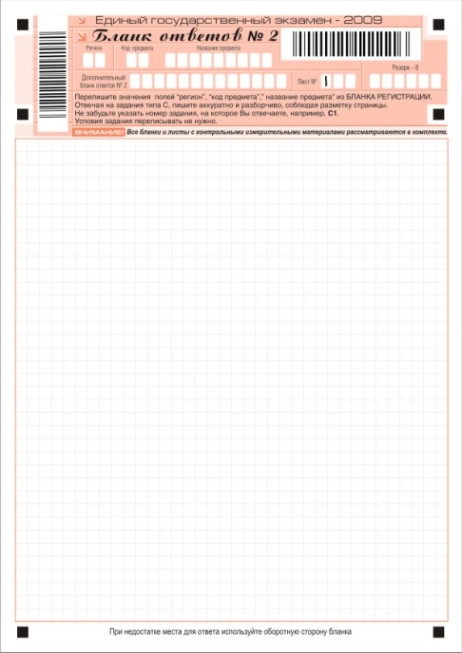 2 5 8  3  6 1 6 0 1 9 1 4
Диагностика дефицитов предметной компетентности 
педагогического коллектива школы
ЗАПОЛНЯЕТСЯ ЗАРАНЕЕ ДО 22.10.2016 Г,
АНКЕТА №1
I. Показатели результативности педагогической деятельности учителя
Диагностика дефицитов предметной компетентности 
педагогического коллектива школы
Заполняется 22.10.2016г. С 10-00час.
АНКЕТА №2
II. Показатели предметно-методической (ПМ) компетентности учителя
III. Показатели выполнения практических заданий по предметам БУП
Всего: ____________________________
3
Подготовка и проведение ДИАГНОСТИКИ1.Назначить ответственного за организацию и проведение диагностики в МОУ СОШ;2. Ответственный получает материалы диагностики в эл. виде 20.10.2016г.;3. ответственный распечатывает комплекты для участников из расчета : количество педагогов по предмету + 1 резервный к-т;4. АНКЕТА №1 заполняется участниками до 22.10.2016г.;5.ответственный распределяет участников по аудиториям (ин. яз с аудированием);6*. Ответственный собирает материалы диагностики  и отправляет в ОУО, ОУО отправляют в ТКП либо в ЦОКО;7. после получения результатов методическими службами готовится статистико-аналитический отчет.6*. ОО г. ТЮМЕНИ и Тюменского района отправляют материалы в ЦОКО 22.10.2016г. До 17-00 час;6*.ОО др. территорий отправляют материалы в ОУО, ОУО в ТКП 22.10.2016г.6*. ТКП доставляют материалы 24.10.2016г. До 12-00 час.
10
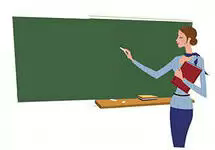 КАК собрать материал диагностики?
1 пакет
АНКЕТЫ №1 ВСЕХ ПЕДАГОГОВ ОО
ЧЕРНОВИКИ
В ОО
2 пакет
АНКЕТЫ №2 ВСЕХ ПЕДАГОГОВ ОО
КАК собрать материал по предметам?
1 пакет
Все бланки всех участников по 1 предмету
Русский язык
2 пакет
Все бланки всех участников по 1 предмету
МАТЕМАТИКА
На каждый предмет-отдельный пакет!
11
ПРОВЕРКА письменной части
До 22.10.2016г. в г. ТЮМЕНЬ, ИШИМ, ТОБОЛЬСК, ЗАВОДОУКОВСК, ЯЛУТОРОВСК
 создаются 15 предметных комиссий по проверке письменной части работ  (кроме ИЗО).

 22.10.2016г. Материалы диагностики поступают в ЦОКО из ТЮМЕНИ и Тюм. р-на.
До 24.10. ЦОКО подготовлены пакеты с бланками ответов №2  и критерии проверки по всем предметам.
24.10.ТКП доставляют  материалы из территорий в ЦОКО.
24.10. ТКП забирают пакеты с бланками ответов №2 и критерии проверки.
24.10. подготовлены пакеты с бланками ответов №2  и критерии проверки по всем предметам из территорий.
25.10. г. Тюмень забирает пакеты с бланками ответов №2 и критерии проверки.
С 25 по 27.10. ПРОВЕРКА части №2 по предметам в г. ТЮМЕНЬ, ИШИМ, ТОБОЛЬСК, ЗАВОДОУКОВСК, ЯЛУТОРОВСК.
28.10.2016 доставка протоколов проверки и бланков ответов №2 в ЦОКО.
До 06.11.2016г. ЦОКО обрабатывает материалы диагностики.
 ПОЛУЧЕНИЕ РЕЗУЛЬТАТОВ.
07-11.11. Проведение анализа результатов диагностики по МОУО, предоставление информационно-аналитической справки в ЦОКО.
12
НЕОБХОДИМО ПОМНИТЬ
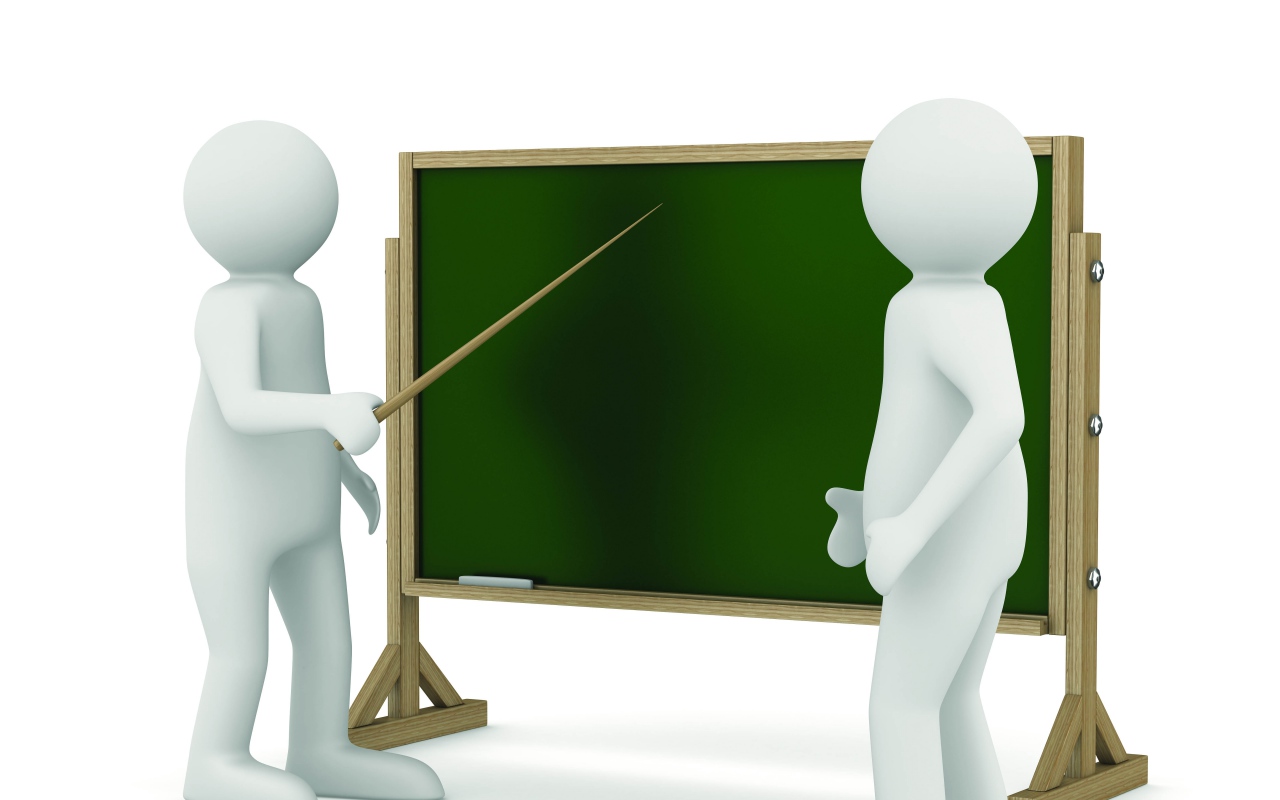 ЧЕРНАЯ
 ГЕЛЕВАЯ
 РУЧКА
13
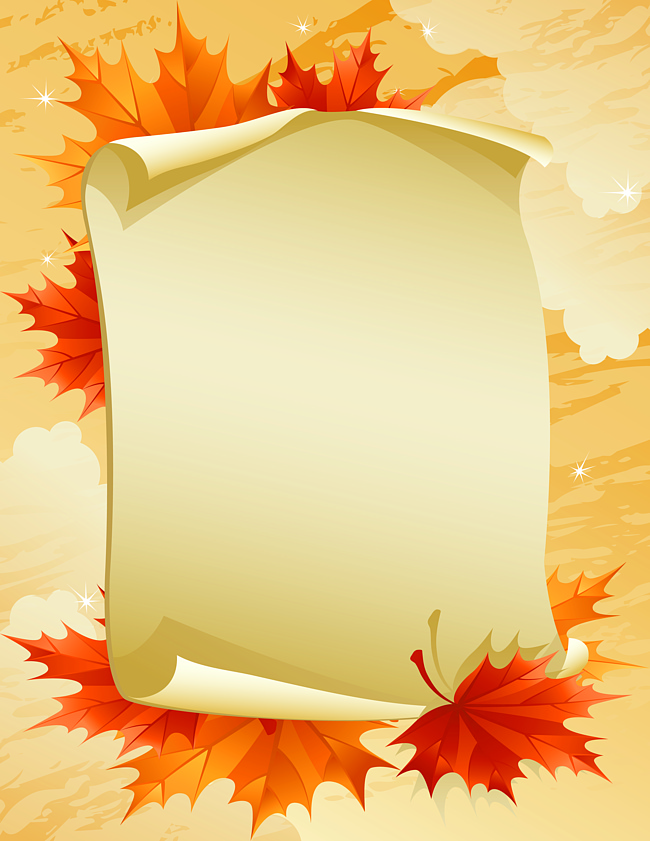 Центр оценки качества образования

Тюмень, ул.Малыгина,73
По всем вопросам обращаться: 

Андриянова Тамара Алексеевна    39-02-30, 
                                                                39-02-99
 Пахомов Александр Олегович      39-02-05

Поварова Ирина Николаевна         56-93-30
14
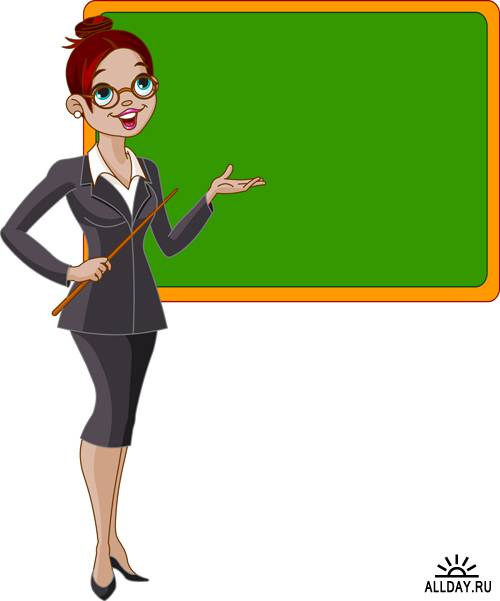 Спасибо за 
внимание
2016год
15